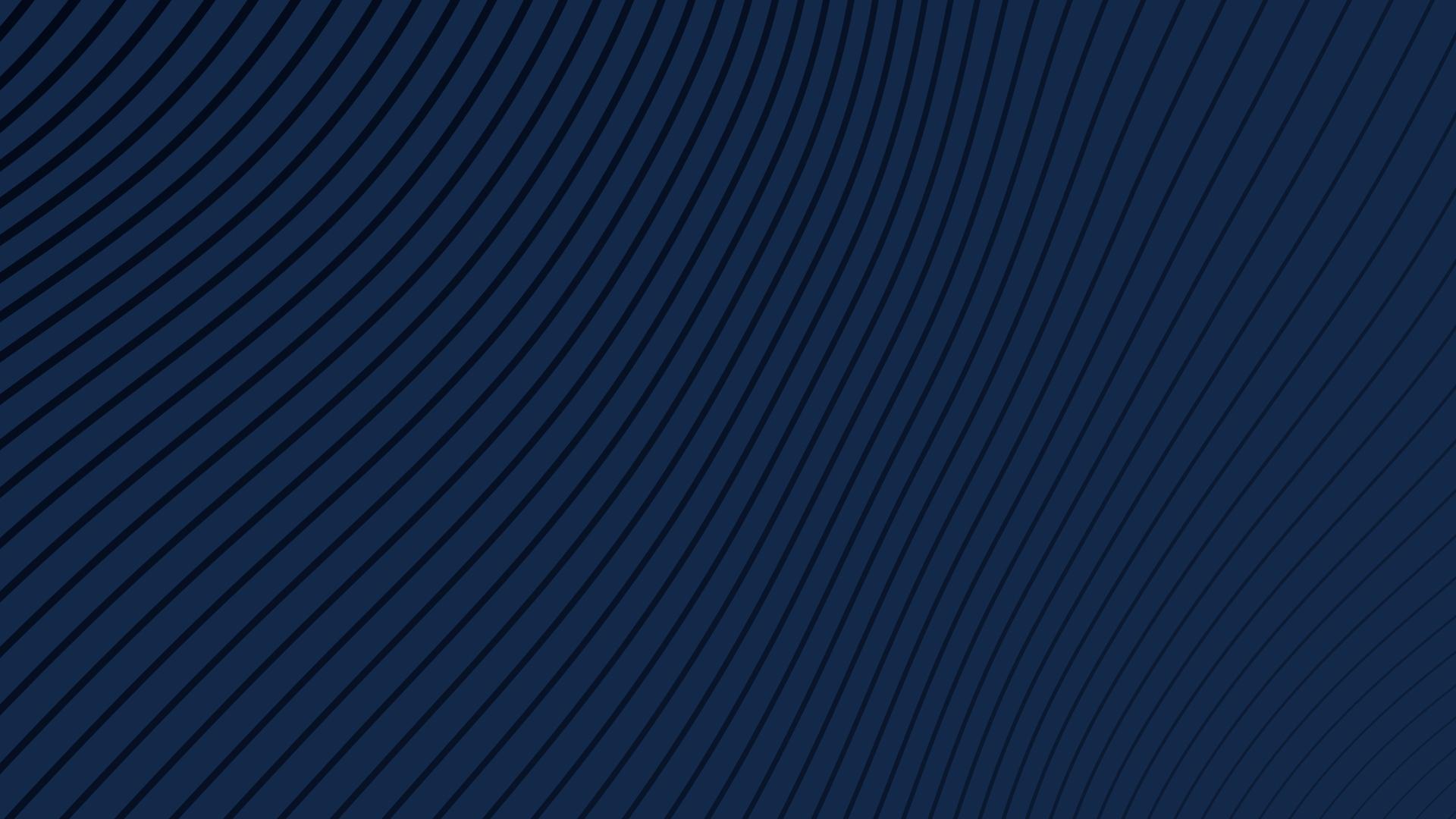 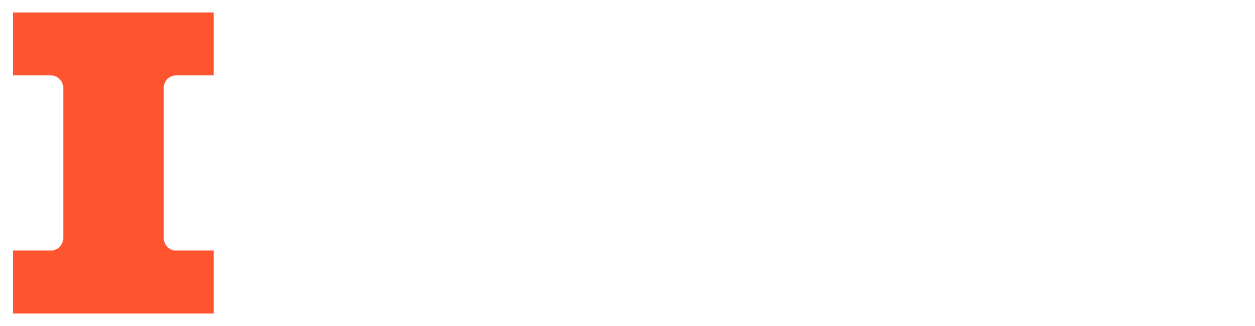 Line Operated Variable Voltage Power Supply
Team 53:
Cesar Mejia, Feroze Butt and Kevin Funkhouser
‹#›
Agenda
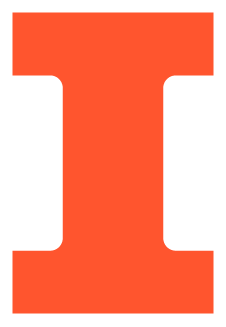 Agenda

Overview
Design
PCB Design
Results
Troubleshooting
‹#›
ELECTRICAL AND COMPUTER ENGINEERING
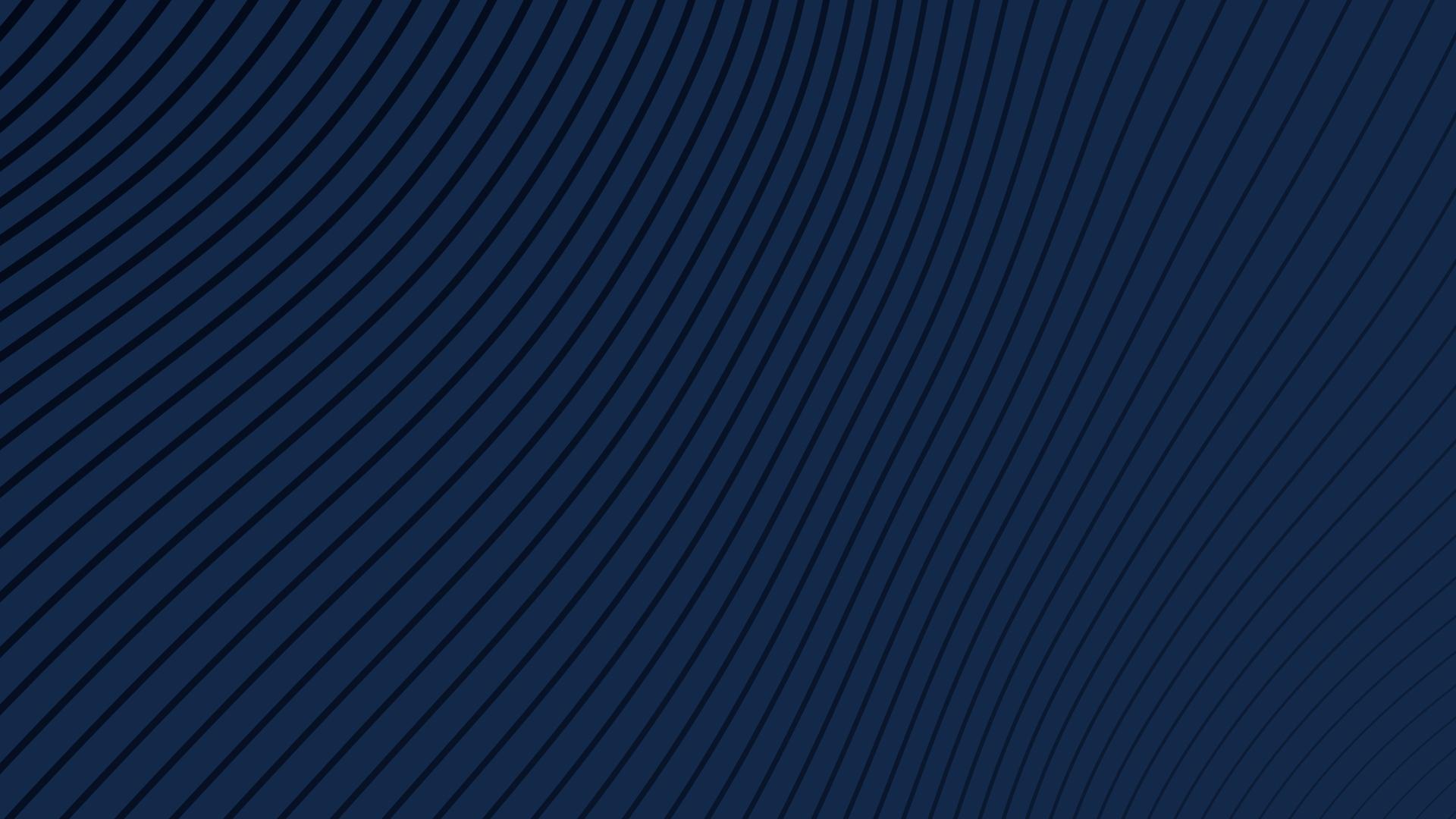 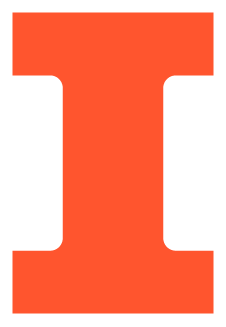 Overview
‹#›
ELECTRICAL AND COMPUTER ENGINEERING
Overview
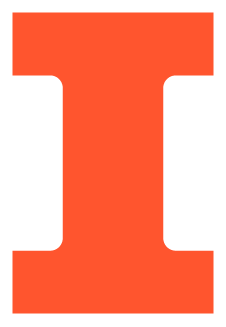 Problem

Many low-cost bench power supplies have poor accuracy, reliability, and safety features, which can cause issues for precision circuits and user safety.

Even highly rated bench power supplies on the market, such as the Kungber 30V 10A, have significant performance issues according to user reviews.

Poor power factor and harmonic distortion can also be a problem with low-cost power supplies, leading to potential disruptions and damage to circuits and equipment.
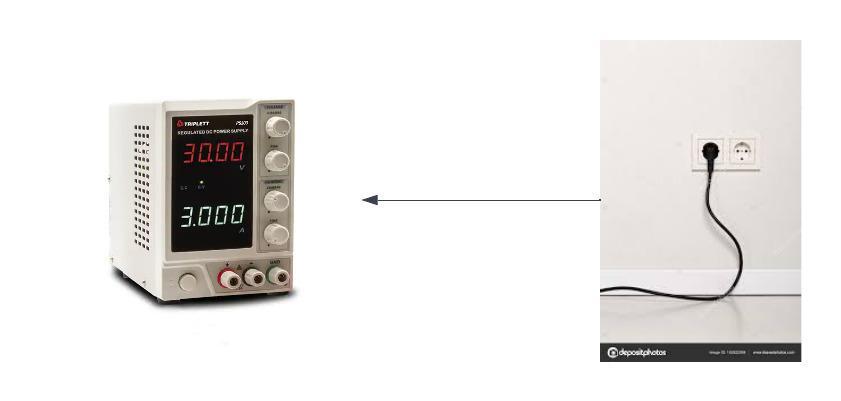 ‹#›
ELECTRICAL AND COMPUTER ENGINEERING
Overview
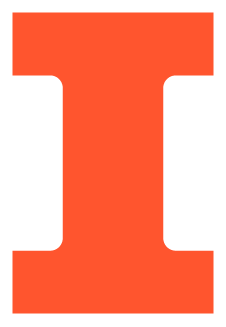 Solution

A line-operated variable voltage power supply that utilizes switched-mode conversion for high efficiency, isolation, and correction of the power factor and harmonic distortion.

Our goal is to provide a low-cost, accurate, reliable, and safe alternative to existing bench power supplies on the market.
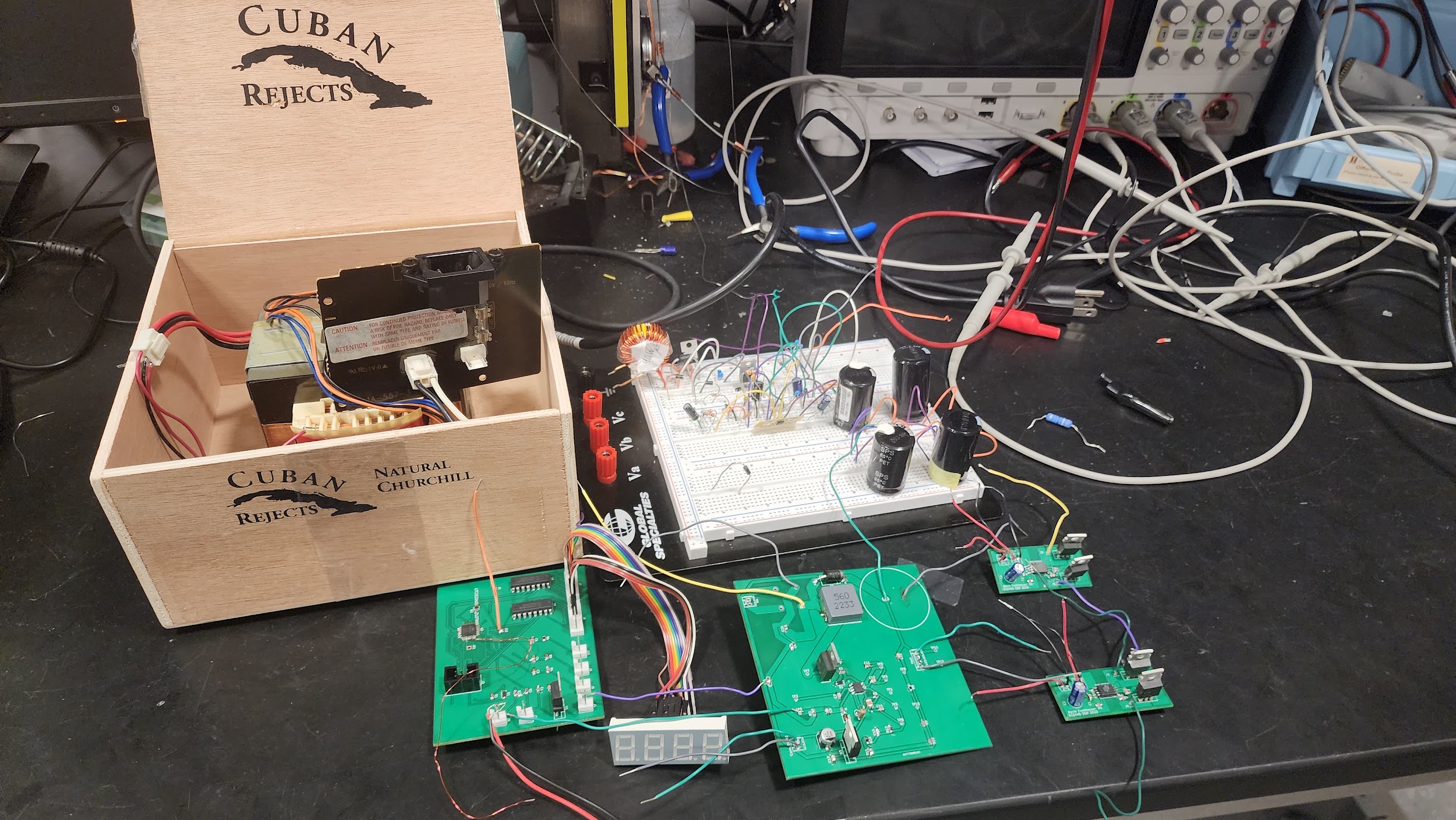 ‹#›
ELECTRICAL AND COMPUTER ENGINEERING
Requirements
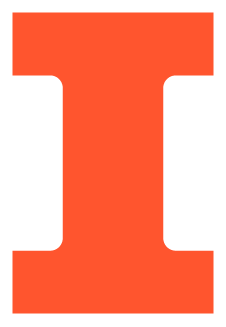 High Level Requirements

Power factor greater than 0.9

Meet or exceed IEC 61000-3-2 standards for harmonic current

Deliver 5V to 25V at 50W with 1% accuracy to a static load across the entire voltage range
‹#›
ELECTRICAL AND COMPUTER ENGINEERING
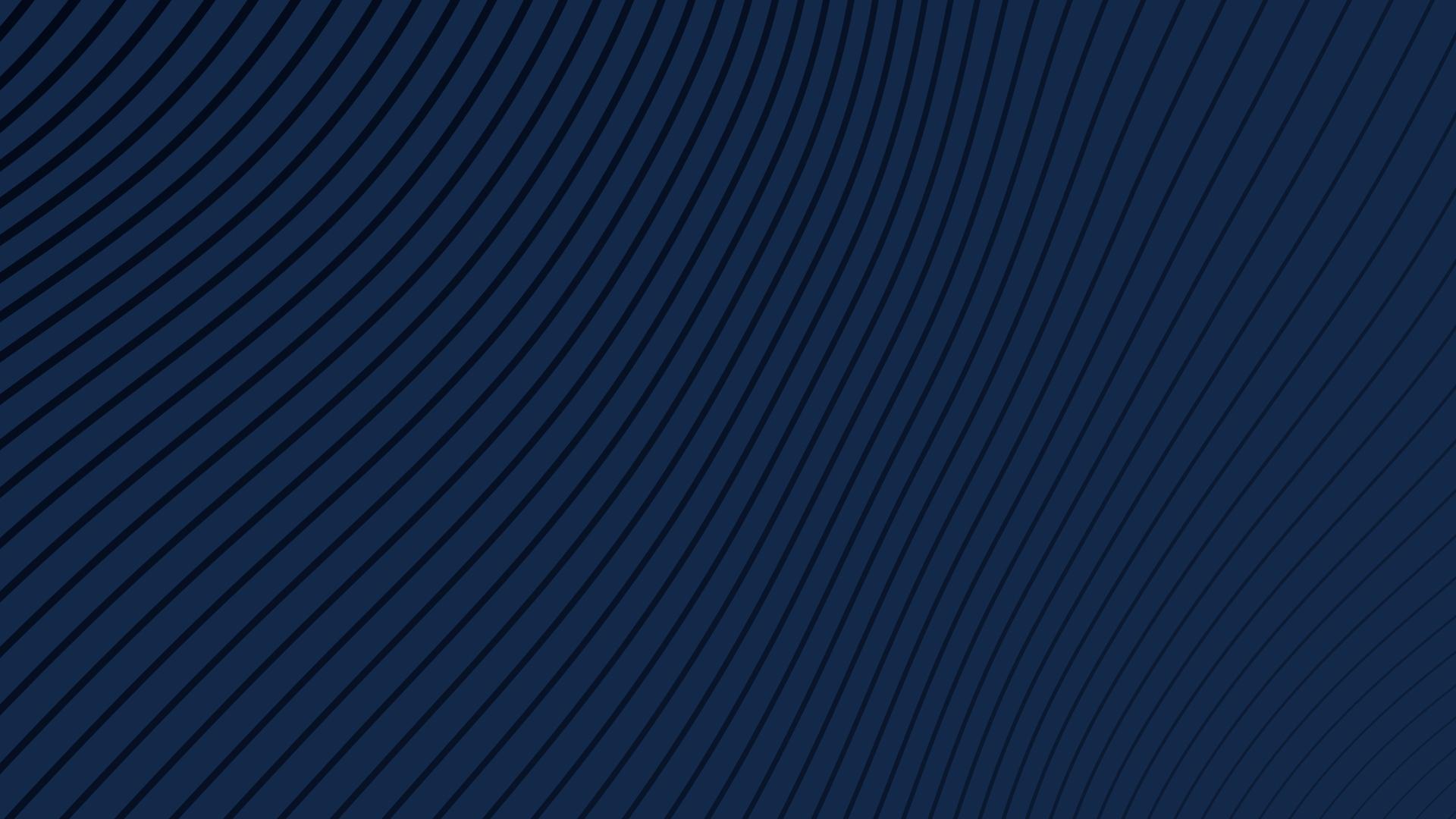 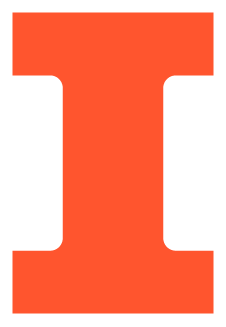 Design
‹#›
ELECTRICAL AND COMPUTER ENGINEERING
Block Diagram and Requirements
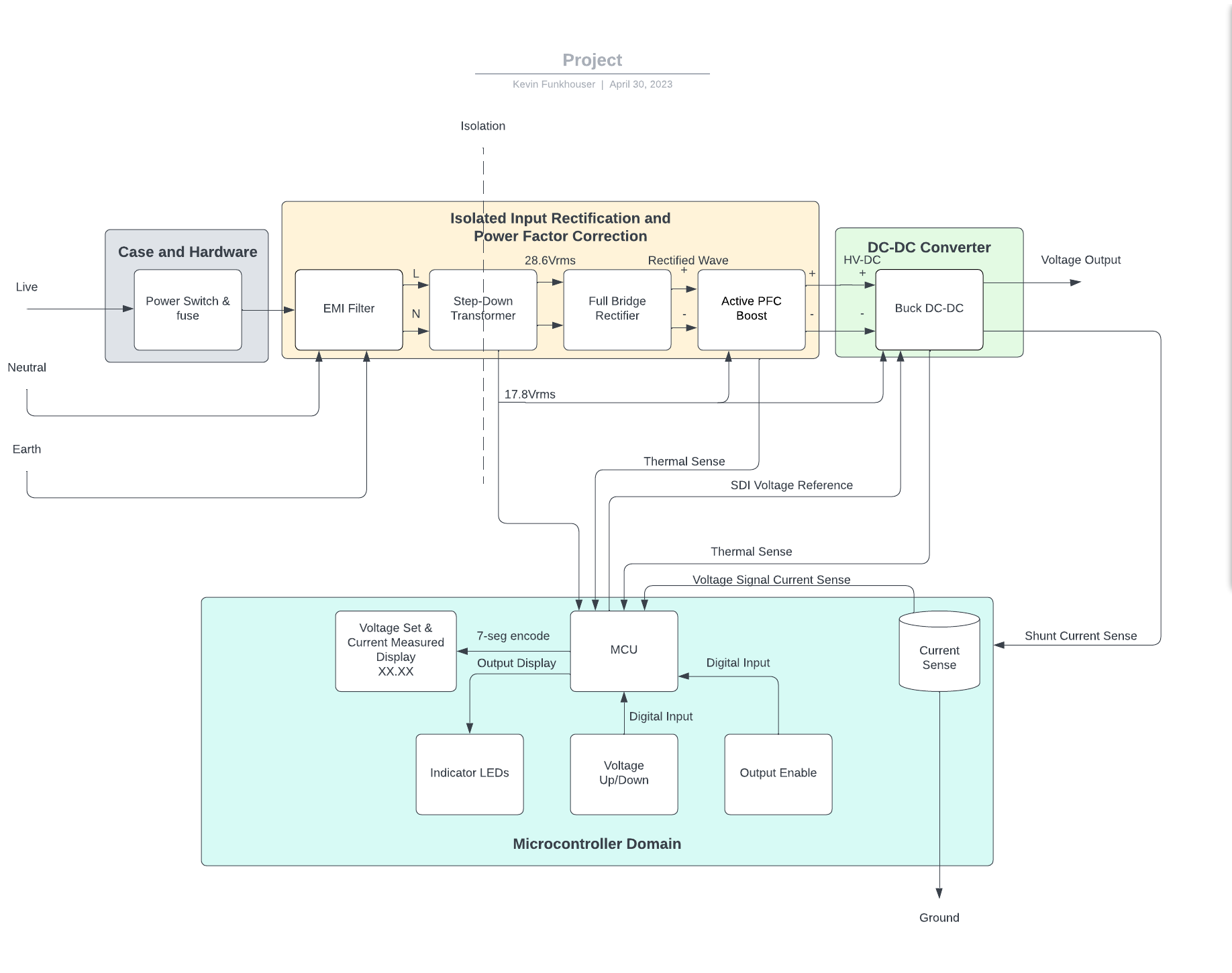 Block Diagram
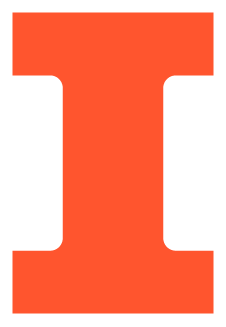 ‹#›
ELECTRICAL AND COMPUTER ENGINEERING
Block Diagram and Requirements
Requirements and Verifications
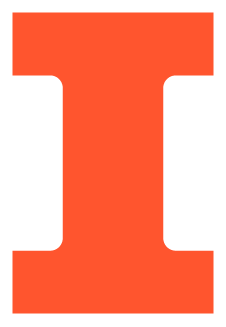 ‹#›
ELECTRICAL AND COMPUTER ENGINEERING
Block Diagram and Requirements
Requirements and Verifications
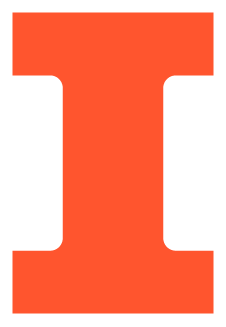 ‹#›
ELECTRICAL AND COMPUTER ENGINEERING
Block Diagram and Requirements
Requirements and Verifications
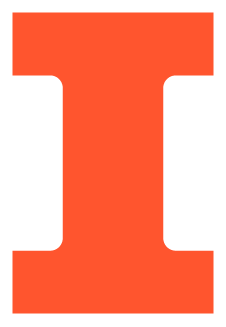 ‹#›
ELECTRICAL AND COMPUTER ENGINEERING
Block Diagram and Requirements
Requirements and Verifications
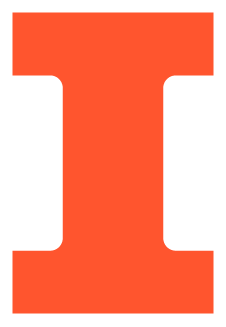 ‹#›
ELECTRICAL AND COMPUTER ENGINEERING
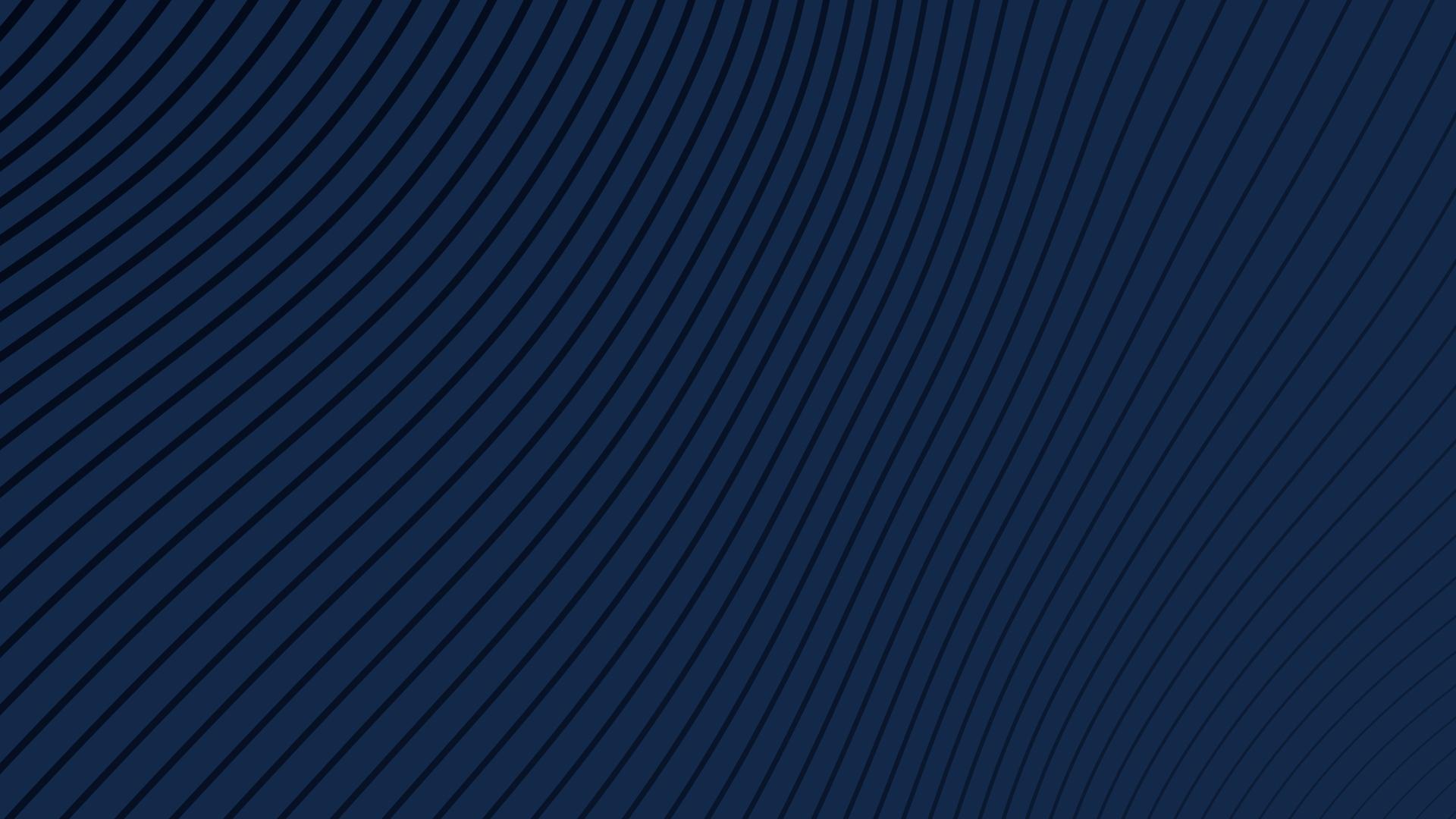 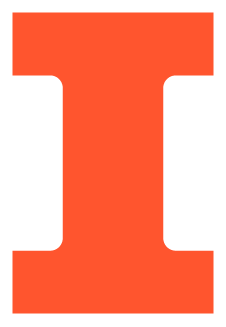 PCB Design
‹#›
ELECTRICAL AND COMPUTER ENGINEERING
PCB
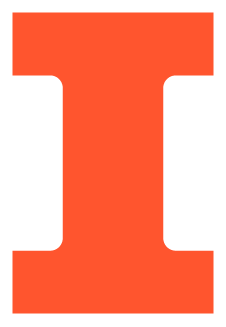 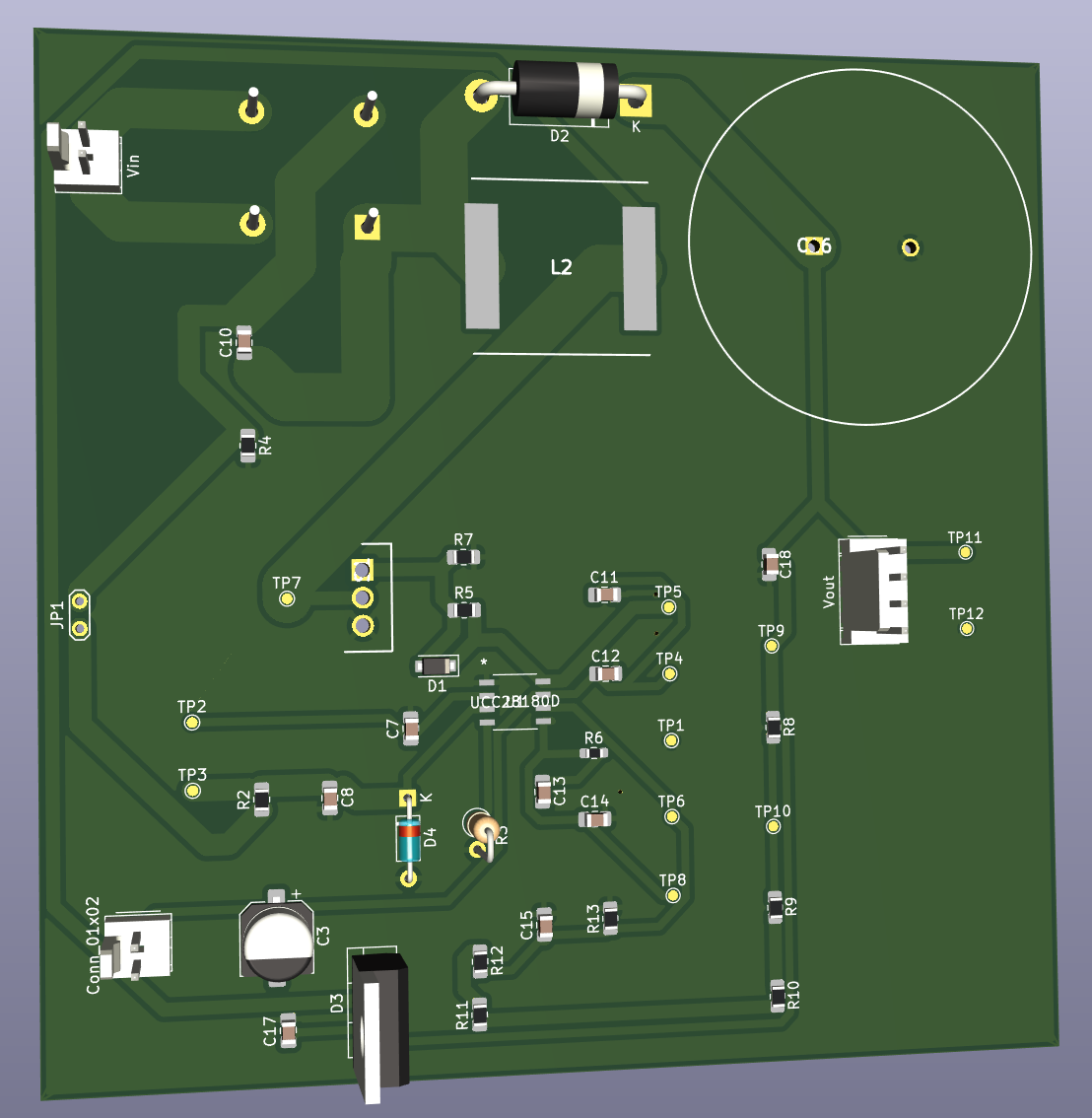 Boost PFC Controller

Galvanic isolation provided by step-down transformer
Rectification of AC voltage
Boosted output voltage 60V & 100W
‹#›
ELECTRICAL AND COMPUTER ENGINEERING
PCB
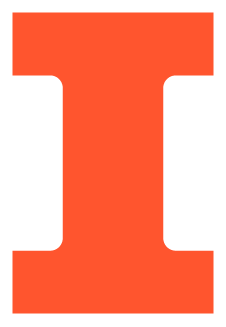 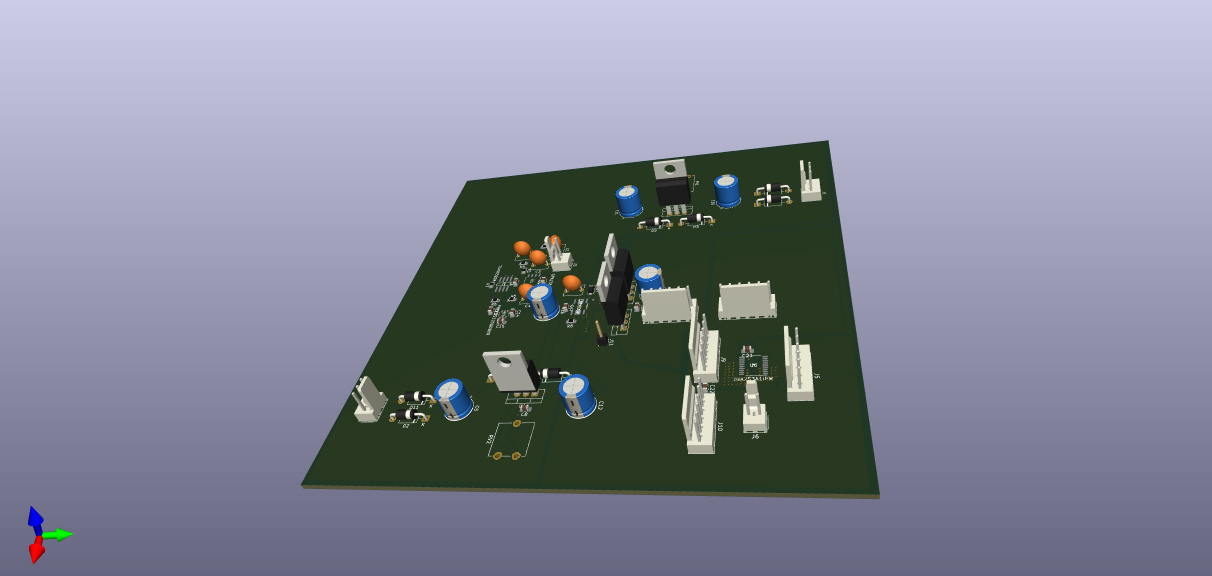 DC-DC Converter

Converts the HVDC Bus to 5-25V @ 50W
Single Phase Synchronous Buck Converter 
Simulations Indicate Capabilities of 10A at 5V <0.2% ripple, 2A at 25V < 0.1% ripple
Auxiliary voltages from transformer secondaries
Current Sense
IMAGE / GRAPHIC
‹#›
ELECTRICAL AND COMPUTER ENGINEERING
PCB
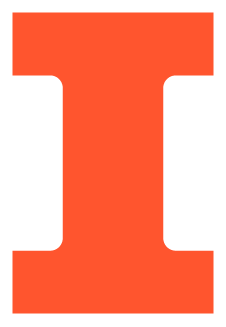 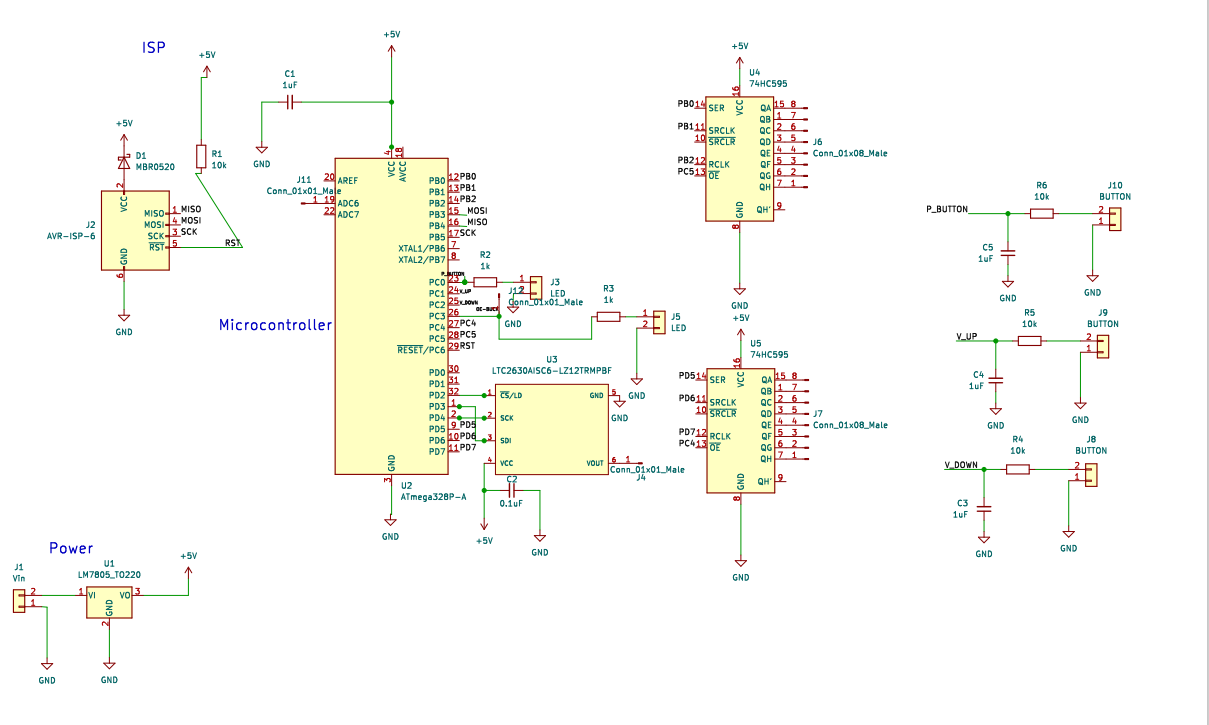 Microcontroller Unit

Process temperature, current sense, voltage selection 
         signals
 
Output a SPI bitstream for the DAC

Display set voltage and measured current

Output enable/disable signal to the DC-DC converter

Output signals to the indicator LED
IMAGE / GRAPHIC
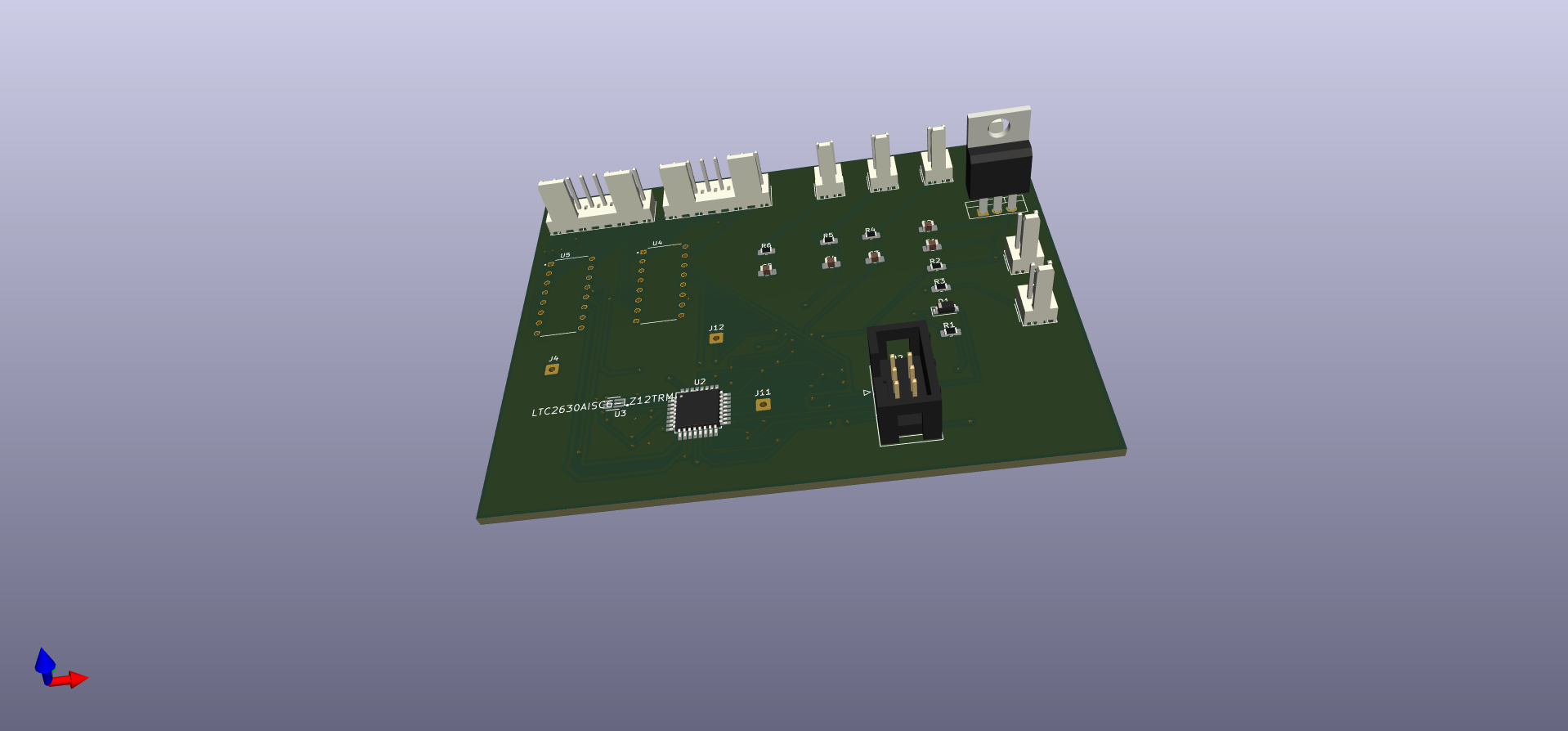 ‹#›
ELECTRICAL AND COMPUTER ENGINEERING
PCB
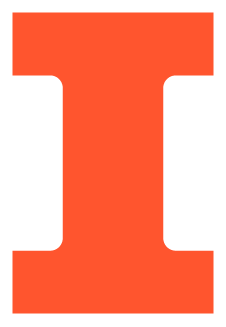 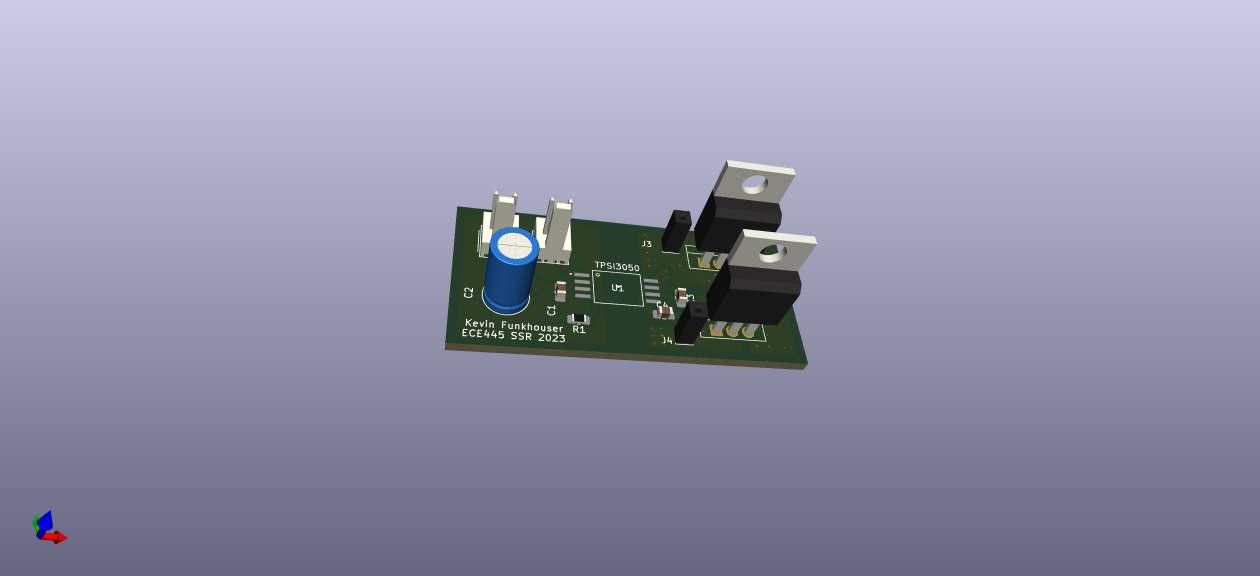 Solid State Relay

Disconnects the output based upon fault signals
Connects the input to the rectification and PFC system
Successfully designed and tested
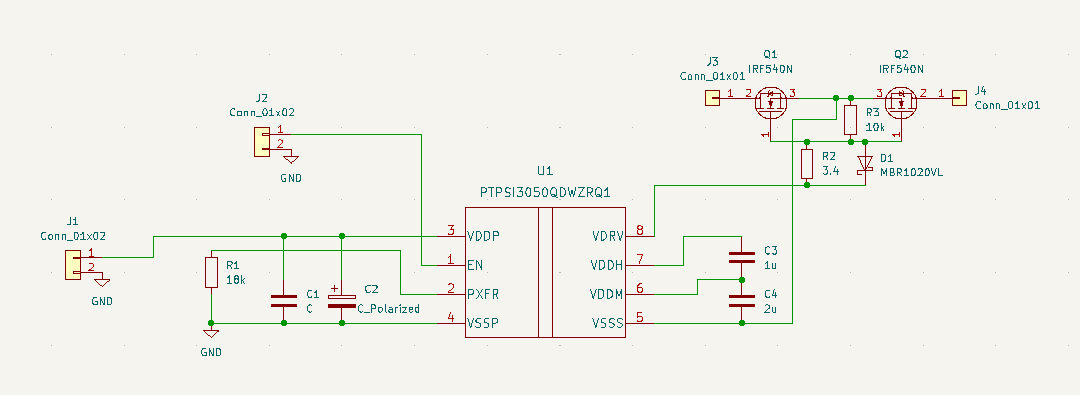 ‹#›
ELECTRICAL AND COMPUTER ENGINEERING
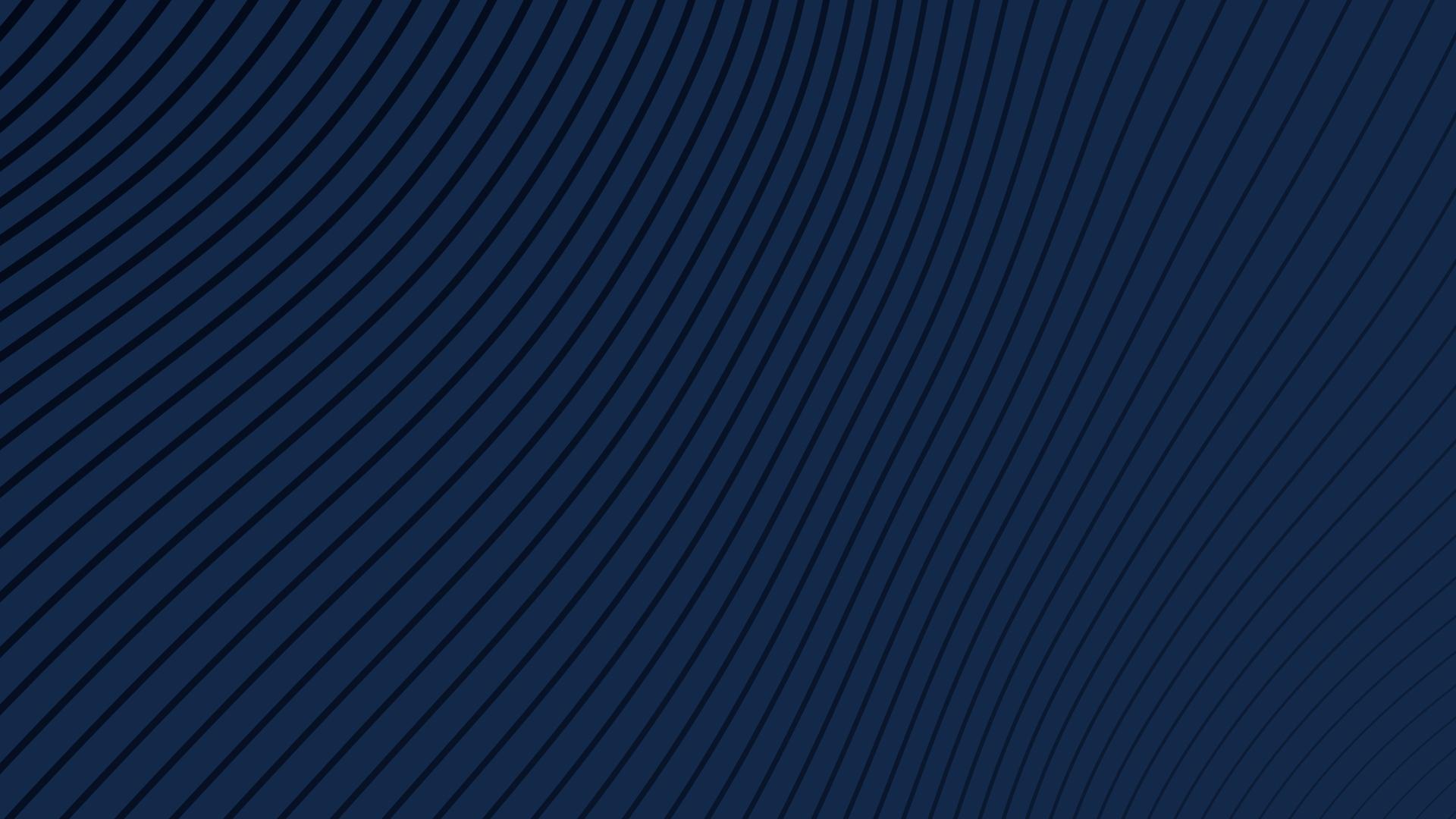 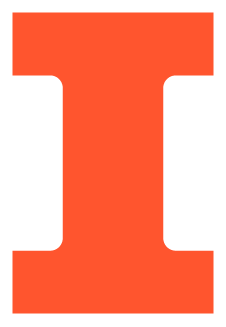 Results
‹#›
ELECTRICAL AND COMPUTER ENGINEERING
Results
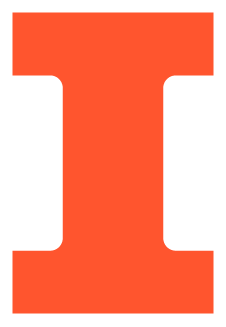 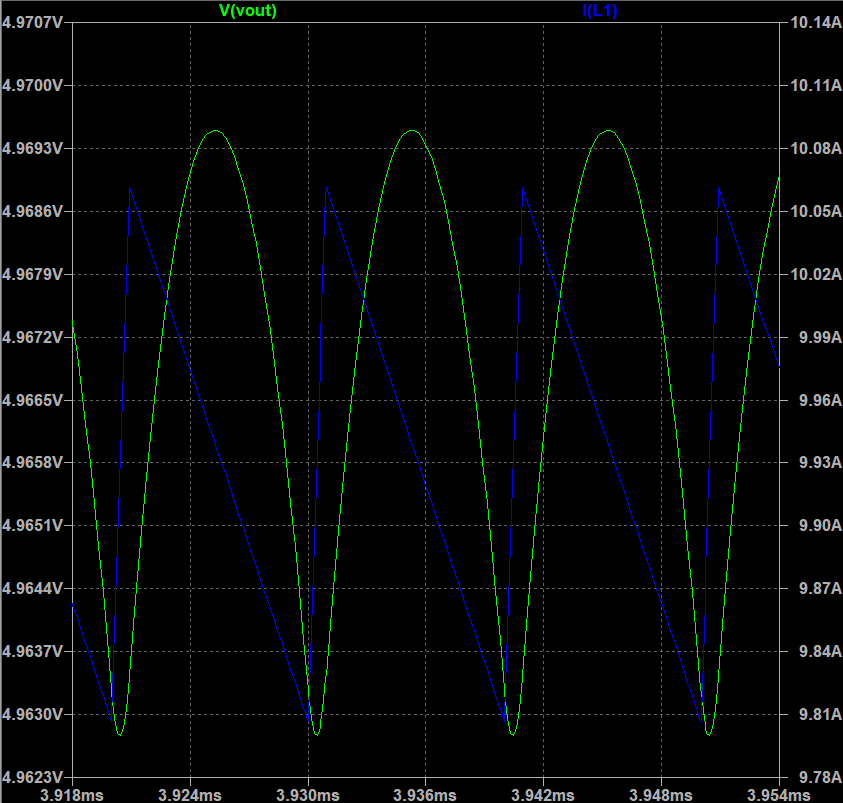 Simulations

< 0.2% voltage ripple at 5V, 10A
< 0.1% voltage ripple at 25V, 2A
< 250nV error amplifier offset
Simulations suggest dominant pole compensation satisfactory
‹#›
ELECTRICAL AND COMPUTER ENGINEERING
Results
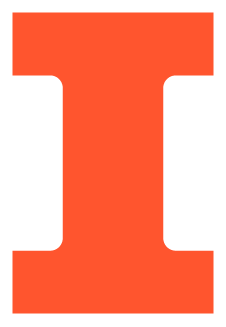 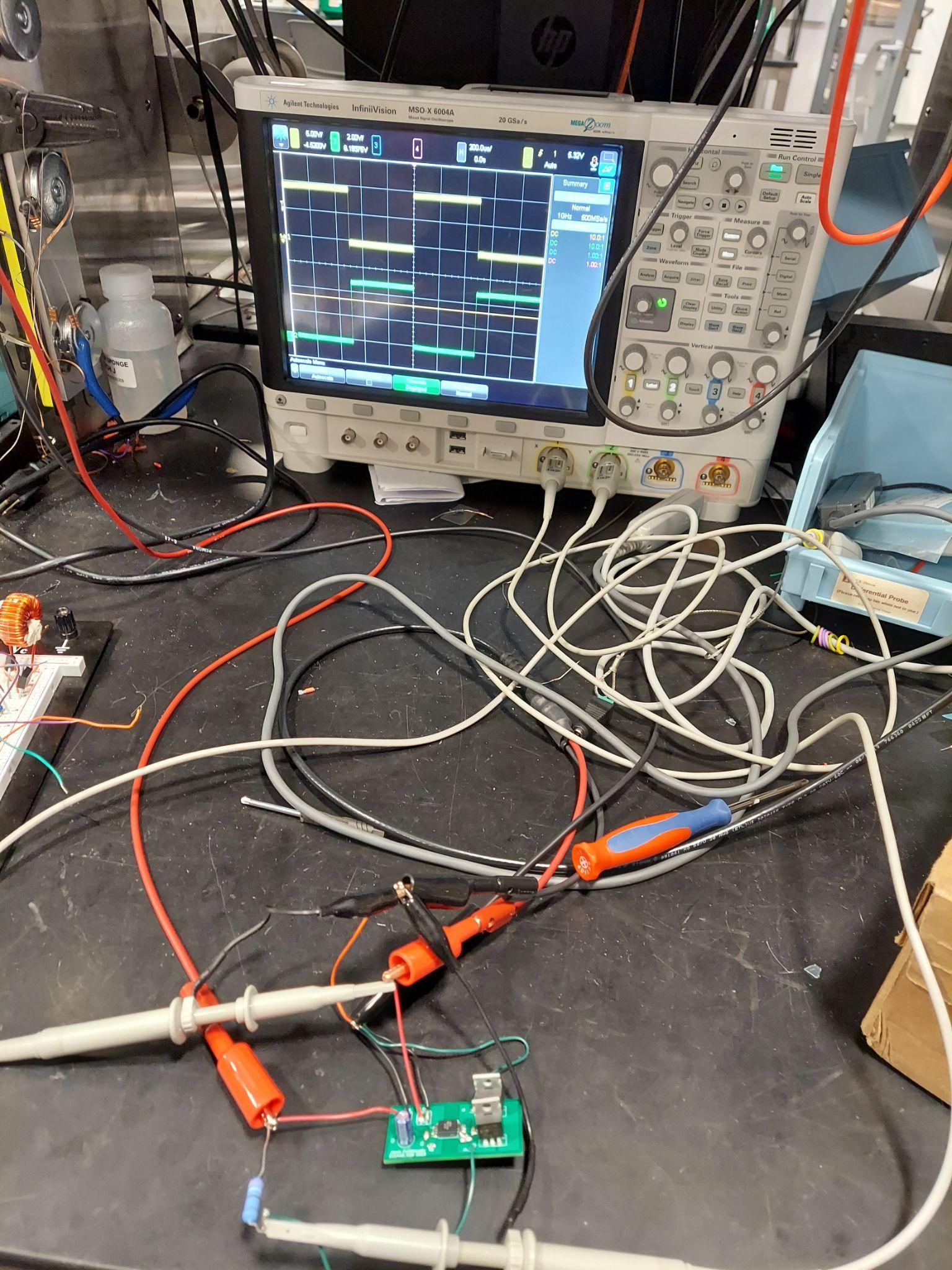 SSR Testing

Fault generation using signal generator
Current limiting resistor between relay and power 
Probes at fault signal and resistor relay node
Opposite sign signals indicate current blocking
‹#›
ELECTRICAL AND COMPUTER ENGINEERING
Results
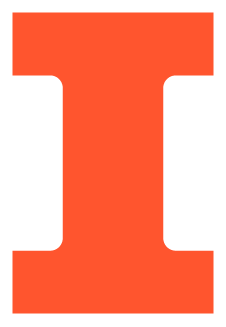 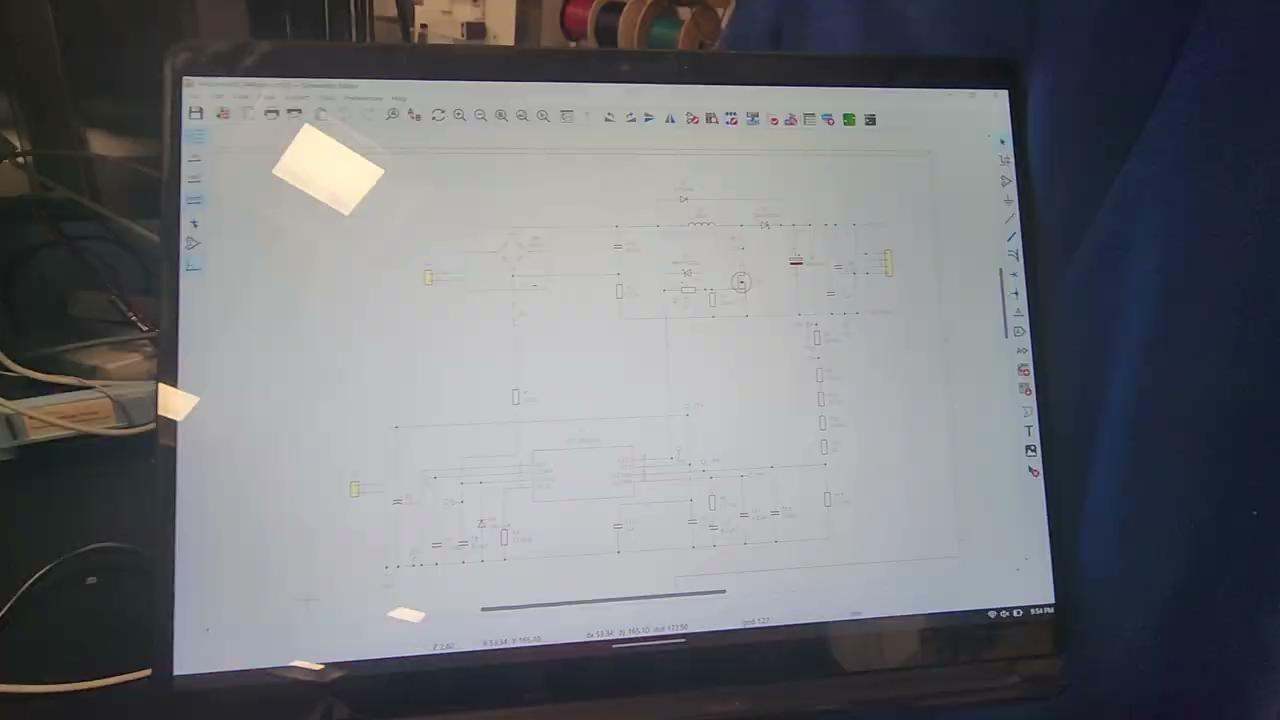 ‹#›
ELECTRICAL AND COMPUTER ENGINEERING
Results
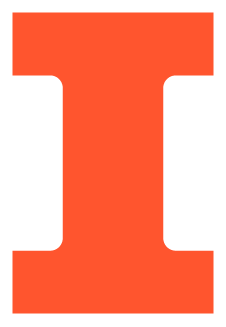 Debugging
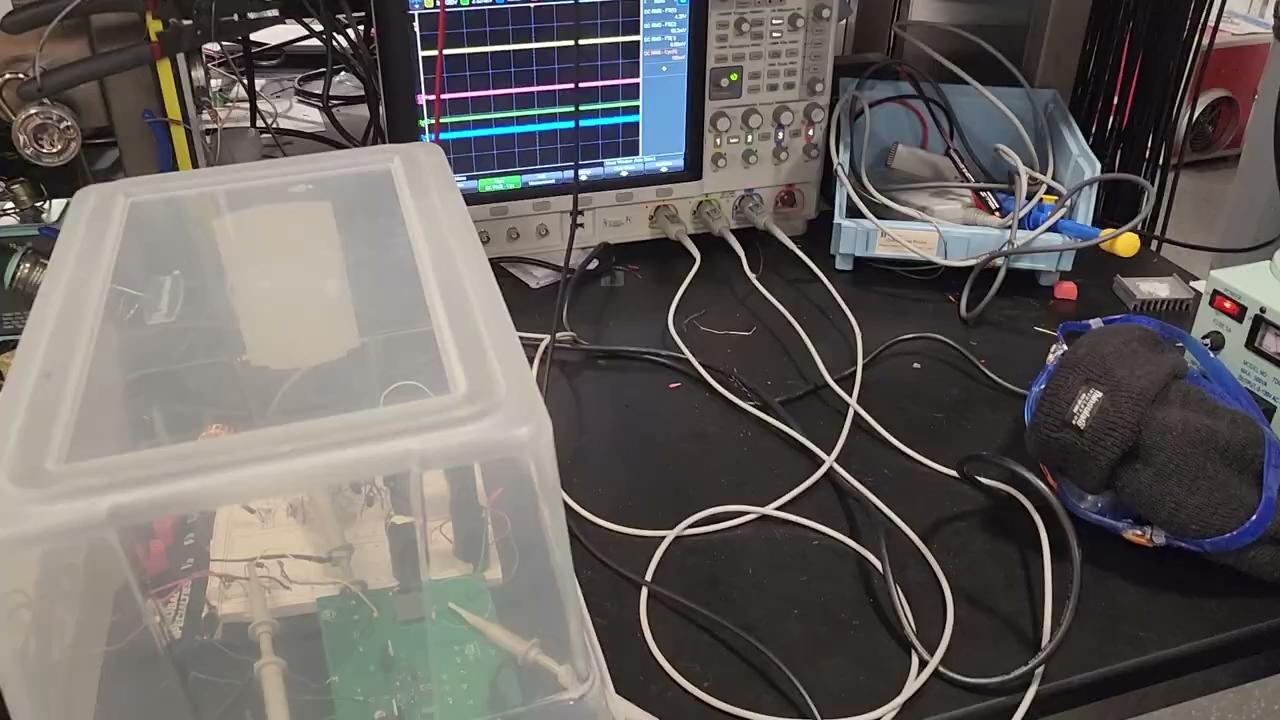 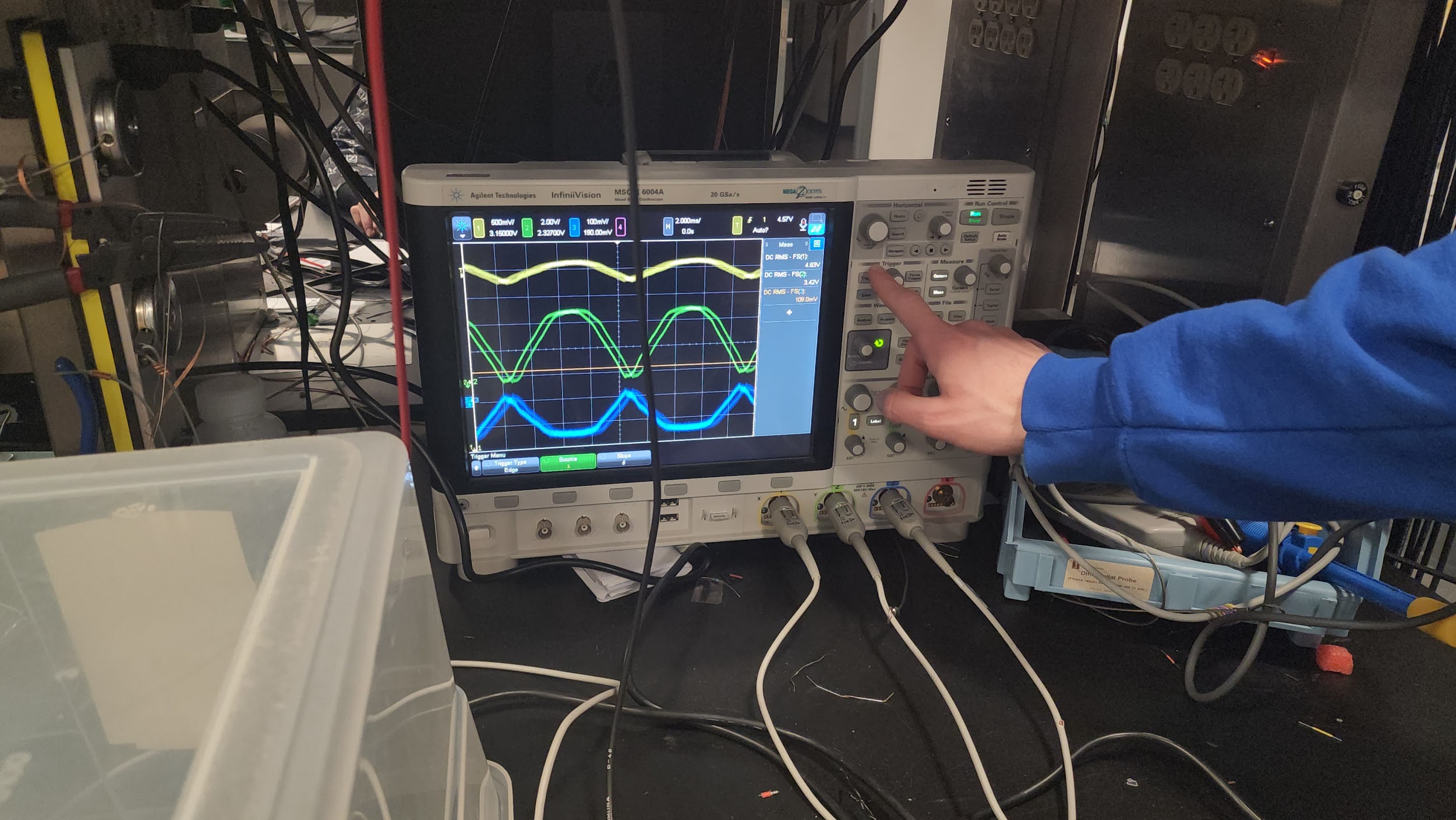 ‹#›
ELECTRICAL AND COMPUTER ENGINEERING
Results
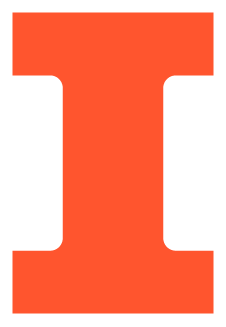 What Went Wrong?

Several PCB redesigns - parts were not ordered on time
Testing was delayed and simulations prolonged without these parts
DC-DC Converter PCB was not ordered in a timely manner, and many subsystems were contingent on this board
Capacitors/resistors not appropriately rated
Unstable conditions in Boost PFC Controller made testing difficult
‹#›
ELECTRICAL AND COMPUTER ENGINEERING
Results
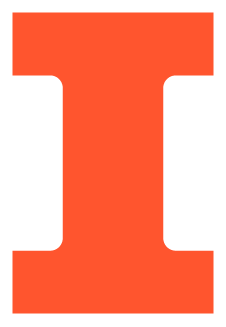 Next Steps?

Redesign Boost PFC Controller with the appropriate component ratings
Redesign PFC PCB with wider current routes allowing heat to dissipate
Order & assemble DC-DC buck converter
‹#›
ELECTRICAL AND COMPUTER ENGINEERING
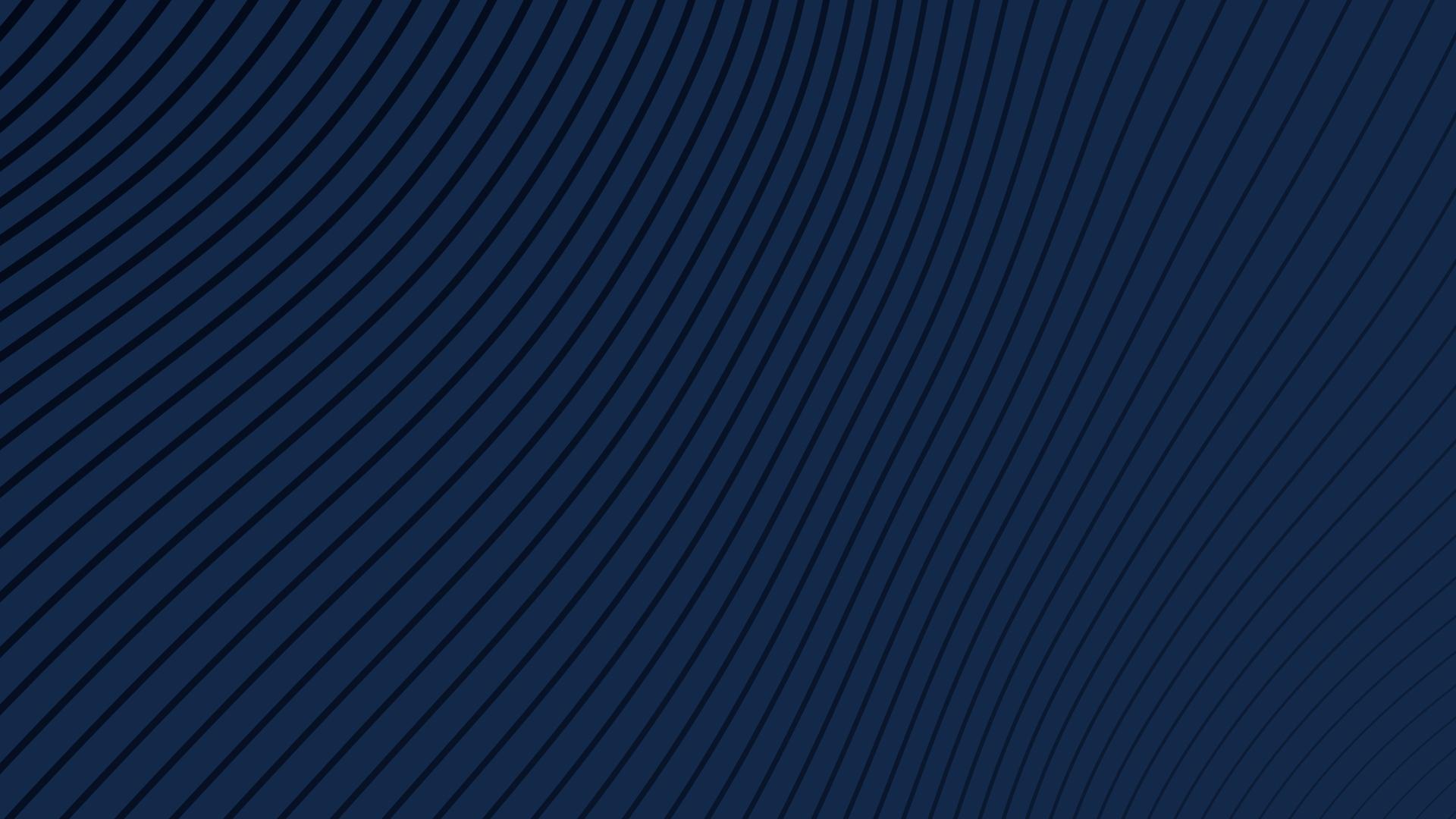 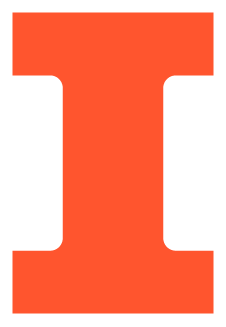 Questions?
24
ELECTRICAL AND COMPUTER ENGINEERING